Az élet védelme és az egészségügy felelőssége – a gyermeknevelés közös felelősség
FIATALSÁG - BOLONDSÁG 
„KOR-TÁRS” – TÁRS A FIATAL CSALÁDOK MELLETT Konferencia 
NOE, Tiszavasvári, 2019. december 7. 
Várfalvi Marianna
Védőnőkért, Új Szülők- és Újszülöttekért AlapítványMottónk: „Az egészséges életkezdetért”
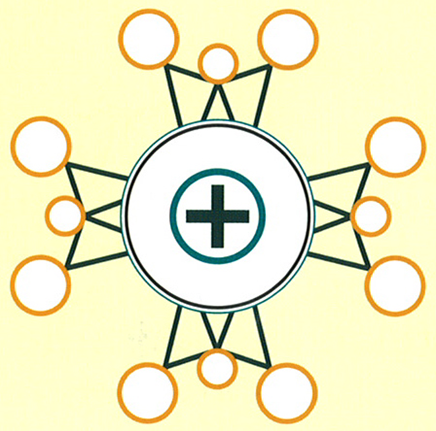 1994. 
Alapító: Magyar Védőnők Egyesülete
Az élet védelme – az egészségügy felelőssége
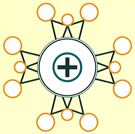 Az Alapítvány céljai: 
Az Alapítvány hozzájárul a magyar védőnői hálózat korszerűsítéséhez, az egészséges életkezdethez,  
„a jövő nemzedék 
 egészséges életmódjához, hogy egészséges utódok létrehozását, nevelését szolgálják,”
Célja: a nemzet számbeli gyarapodásának elősegítése, a család, a koragyermekkor, a generációk közötti pozitív érték- és minta átadása.
Az élet védelme – az egészségügy felelőssége
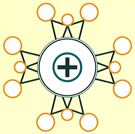 Az Alapítvány tevékenysége:
Figyelemmel  kíséri a magyar családok és a felnövekvő újabb nemzedékek sorsát, a védőnői hivatás fejlődését. 
Olyan szakmai programokat valósít meg, vagy vesz részt bennük, amelyek a család intézményét, az emberek testi-lelki egészségét, a védőnők és a családokkal foglalkozó más szakemberek szakmai felkészültségét és hivatásuk fejlődését eredményezik.
Az élet védelme – az egészségügy felelőssége
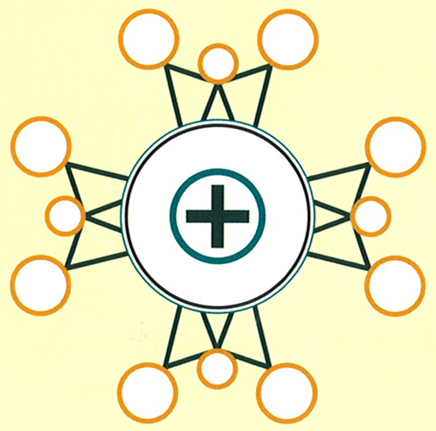 Az élet védelme – az egészségügy felelőssége
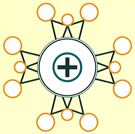 Az élet védelme alkotmányos jog – az emberi életet a fogamzástól védelem illeti meg. Az egészséghez való jog – alap jog. 
Az egészségügyről szóló törvény számos ponton támogatja az élet védelmét: a humán reprodukciós folyamatoktól kezdve. 
Az egészségügyi rendszer az alapellátástól minden ellátási szinten, a tudományos kutatás és fejlesztés szintjein is érinti és védi az életet. 
A hippokrateszi eskü, az egészségügyi dolgozók feladata és felelőssége törvényben szabályozott.
Az élet védelme – az egészségügy felelőssége
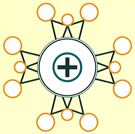 Beteg jogok: 
Család- és nővédelmi gondozás
Várandós gondozás
Gyermekek és fiatalok gondozása 
Iskola-egészségügyi ellátás
Az élet védelme – az egészségügy felelőssége
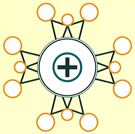 Magzati élet védelméről szóló törvény 
	-a várandós anya és az új élet védelmét hangsúlyozza, 
	-szabályozza a terhesség megszakítás feltételeit
Alapellátási törvény
	-a szülő együttműködési kötelezettsége a várandósságtól a gyermek felnőtté válásáig
Az élet védelme – az egészségügy felelőssége
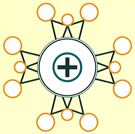 Az egészségügy felelőssége  
Tudományos bizonyítékokon alapuló ellátások biztosítása
Jogszabályban rögzítése
Szakemberek képzése, felkészítése
Az ellátások megszervezése, finanszírozása
Lakosság tájékoztatása, ismeret adás és attitűd formálás 
Az ellátások megvalósítása
További kutatások, eredmények értékelése, ellátások fejlesztése
Az élet védelme – az egészségügy felelőssége
A gyermeknevelés közös felelősség
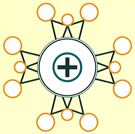 Kötődés (John Bowlby) elméleten alapul, személyiség fejlődés, önismeret
A gyermek tervezés gyermekkortól kezdődik, gyermeki szerep-játékokban már szülőt is játszik, papás-mamás
A gyermeknevelés közös felelősség
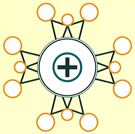 A kötődési viselkedés aktivizálódása
A gyermek oldaláról
Könnyen mozgósítja,a fájdalom, a fáradtság, minden, ami ijesztő
Feszültségszint befolyásolja, hogy mi szükséges a befejezéshez
A szülő oldaláról
Biológiai gyökerei vannak, bizonyos mértékig előre programozott, de egyéni formája a szülő előzetes tapasztalatain,  saját kötődési élményein múlik
A gyermeknevelés közös felelősség
A gyermeknevelés közös felelősség
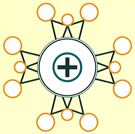 Párválasztás, elköteleződés, házasság
A pár egymásra találása, egymás megismerése, az önismeret kibővülése
Egymás szülő-gyermek kapcsolatának  megismerése, átbeszélése
Milyen szülők voltak a leendő nagyszülők
A gyermeknevelés közös felelősség
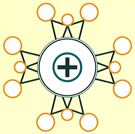 A szülői szerep és viselkedés függ attól, 
milyen volt a saját gyermekkor, 
a szülői minták, 
kapcsolatok, tapasztalatok, értékek: 
milyen szülőket kaptam, 
milyen gyermekük voltam, 
milyen szülő szeretnék/nem szeretnék lenni
A gyermeknevelés közös felelősség
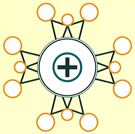 Milyen anya/apa leszek?
Milyen apa/anya lesz, legyen a társam?
Milyen szülők leszünk? 
Milyen szülők a rokonaink, barátaink, kollegáink, szomszédaink ?
A gyermeknevelés közös felelősség
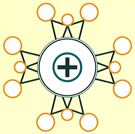 A gyermek iránti vágy, családtervezés, időzítés 
Milyen gyermeket/gyermekeket szeretnék? 
Neme
Száma
Tulajdonságai
Mit mutatok, tanítok meg meg neki az életből
Milyen életutat képzelek el neki, milyen lehetőségeket biztosítok  a számára
A gyermeknevelés közös felelősség
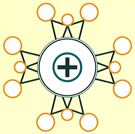 Szülőtársak leszünk. Szövetség egy életre szóló feladatra. 
Ez még erősebb kötelék a párkapcsolati elköteleződésben. 
Közös vállalás, élmény, öröm, munka, felelősség. 
Közös tervezés, vágyakozás, várakozás, készülődés.
A gyermeknevelés közös felelősség
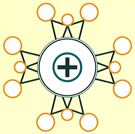 Mire készteti még a gyermek a párt, a szülőket 
	- helyet kér az anya és apa életében, gondolatokban, a közös szülői tervezgetésekben,
	- információ szerzésre, tanulásra ösztönöz. 
	- helyet kér a közös otthonban (fizikai környezet kialakítás, átalakítás) fészekrakóvá teszi a szülőket
	- életmód váltásra ösztönöz: táplálkozás, mozgás, szexuális kapcsolat, élvezeti szerek, szórakozás, szabadidő eltöltés, életritmus, napirend, stb. 	
	- lemondások ? vagy felajánlások?
A gyermeknevelés közös felelősség
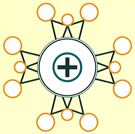 A felkészülést segítő kapcsolatok
Egyén
Pár
Család
Barátok, kortársak – sorstársak
Közösségek 
Segítő szakemberek 
A felkészülésben betöltött szerepük
A gyermeknevelés közös felelősség
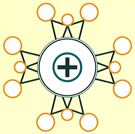 A megfogant élet, az általa érkező változások, állapotok, jelzések érzékelése, nyomonkövetése, értelmezése, megbeszélése, döntések.
Szülőket segítő rendszerek, támogatások.
Szülői jogok, kötelezettségek. 
Az új közös megfogant élet, magzat, gyermek jogai.
Szakemberek, ellátórendszerek felkeresése, megismerése, elfogadása.
Gondozásban, ellátásban való részvétel.
A gyermeknevelés közös felelősség
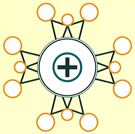 Szülő-szerepre, szülésre felkészülés 
Tanfolyamok, programok felkutatása, kiválasztása, részvétel. Lehetőleg együtt.
Otthoni közös felkészülési program, idő, tevékenységek. Kapcsolat a magzattal. 
 Felkészülési- és szülési terv készítés, formálás
Szakmai segítők, szülési hely kiválasztása
Új támogató kapcsolati háló kiépítése
A gyermeknevelés közös felelősség
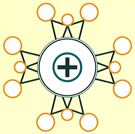 A felkészülés lehetőségei, elemei
Ismeretek szerzése: anyai, embrionális,magzati, újszülött biofizikális állapotáról, fejlődéséről, vizsgálatokról, ellátásokról, életmódi változások szükségességéről, időszerűségéről
A reproduktív időszak pszichoszomatikus folyamatairól, összefüggéseiről, anyai/apai lelki folyamatokról, az anya/apa – magzat kapcsolatról
a szülési munkáról, a fájdalomról, testi és lelki okairól, a megelőzés és a komfort kialakításának lehetőségeiről, módszereiről 
Fizikai állapot, testmozgás, jó erőnlét gyakorlatai
A gyermeknevelés közös felelősség
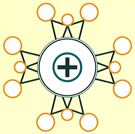 A várandós állapotban és a szüléskor, majd a gyermekágyban ajánlott testhelyzetek, alternatív szülést könnyítő eszközök, módszerek
Légző gyakorlatok 
Relaxációs gyakorlatok és lelki támogató/terápiás lehetőségek
Lazító érintő masszázs gyakorlatok 
Gyengéd szülés/születés körülményei, átélése
A gyermeknevelés közös felelősség
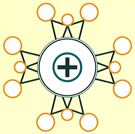 A szülés alatti kapcsolat/kommunikáció, szerepek  tisztázása, változásokra nyitás
Közös élmény feldolgozás
Kapcsolattartás a születést követő napokban, apa, nagyszülők, gyermekek szerepe
Az új közös szerep gyakorlása, visszacsatolások, megerősítések, érzelmi biztonság , kötődési folyamat formálása
A gyermeknevelés közös felelősség
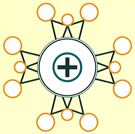 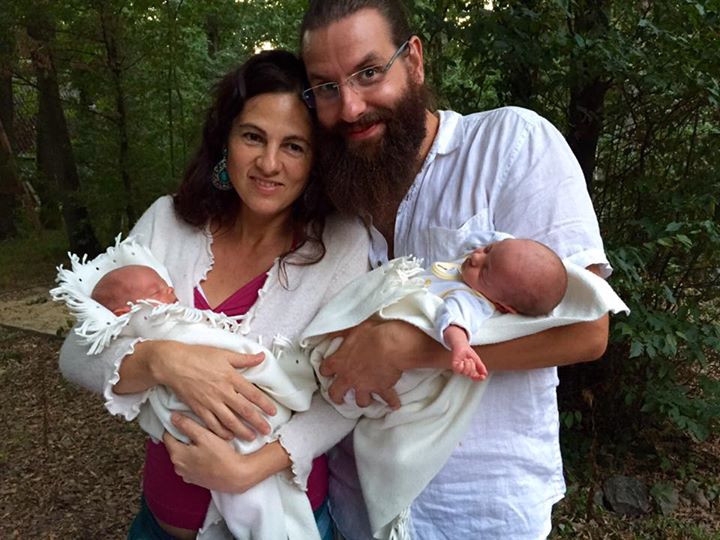 A gyermeknevelés közös felelősség
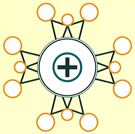 KÖSZÖNÖM MEGTISZTELŐ FIGYELMÜKET!

Legyen áldás, békesség és szeretet 
családjainkon, gyermekeinken, szüleinken, és a támogató közösségeken, nemzetünkön!
Áldott, boldog Ádventet és Karácsony kívánok!

Várfalvi Marianna
varfalvi.marianna@gmail.com
+36/20-2121-381